IP SWOT
Przeanalizujcie Wasz projekt pod kątem ochrony/zarządzania własnością intelektualną
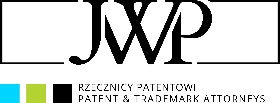 IP SWOT
Jakie działania związane z zarządzaniem własnością intelektualną  podejmiecie w najbliższym czasie? (3 najważniejsze)
Jakie zagadnienia z zakresu ochrony i zarządzania własnością intelektualną w Waszym projekcie chcielibyście omówić podczas konsultacji z ekspertami?
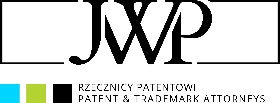